Biosecurity for Agricultural Service Providers
Presenter Name, Title
Wisconsin Department of Agriculture, Trade and Consumer Protection (DATCP)
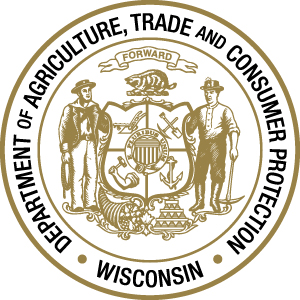 What is Biosecurity?
Precautions taken to minimize the risk of introducing an infectious disease.
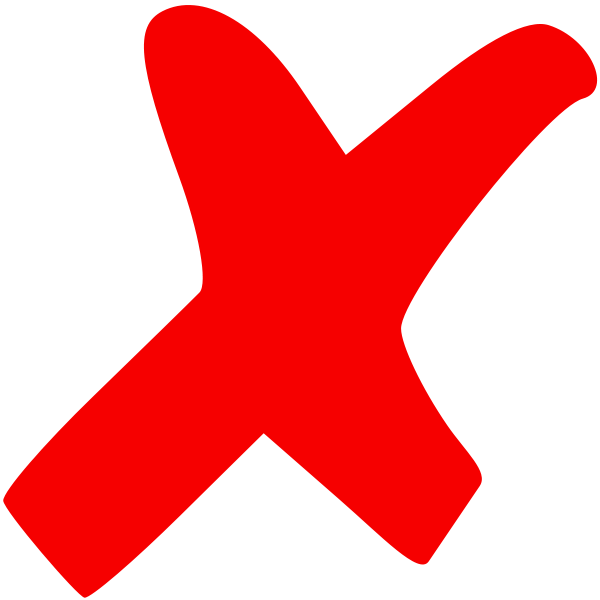 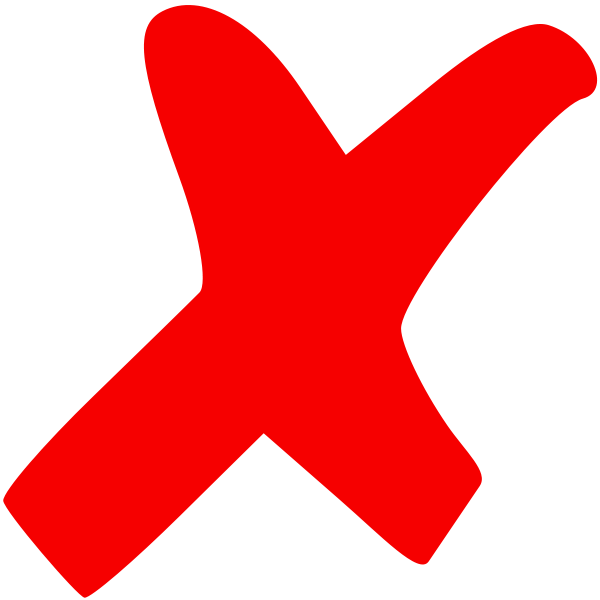 Somewhere in between these two scenarios.
Purpose of Biosecurity
To prevent the introduction of disease organism(s) to a susceptible herd or flock of animals.
To prevent spread of disease within a group of animals.
Why Biosecurity is Important
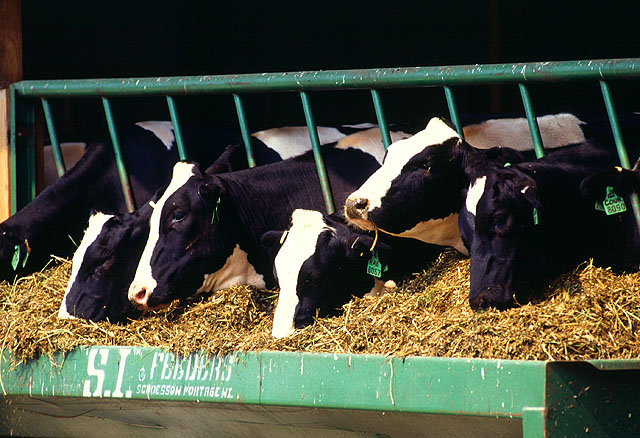 To protectanimal health
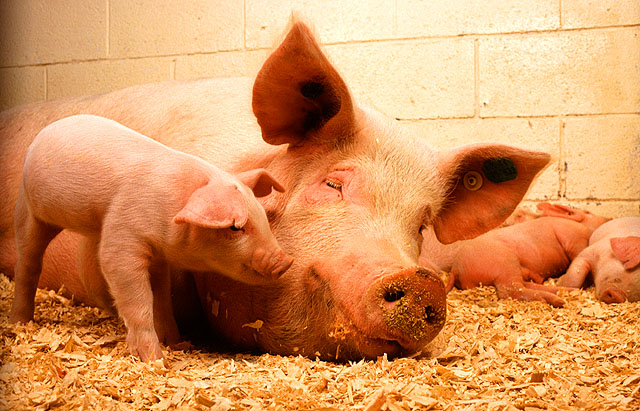 Why Biosecurity is Important
To protect the owner’s investment
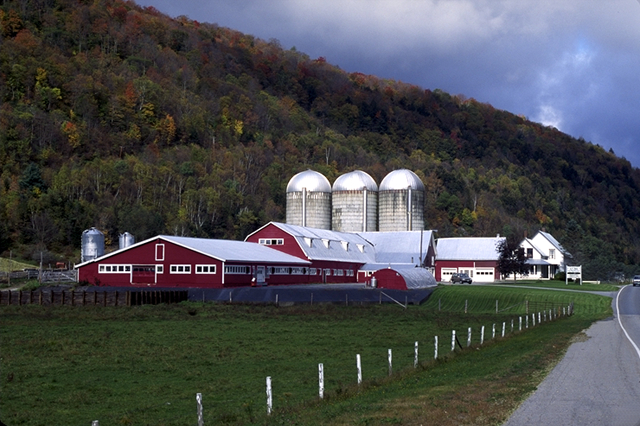 Why Biosecurity is Important
To protectour food supply and human health
Examples of livestock diseases that can be transmitted by human movement
Paratuberculosis (Johne’s Disease)
Avian Influenza
Transmissible Encephalopathies (Mad Cow or BSE/CWD)
Routes of Disease Transmission
Direct (Physical contact)–Biting, nose-to-nose, open wounds, reproductive 
Fomites (Inanimate objects)–Equipment, clothing, boots, vehicles, trailers 
Aerosol–Inhalation of droplets with disease agent	
Oral/Ingestion (disease agent consumed) –Contaminated feed or water, licking/ chewing on contaminated object
Precautions you can take to prevent disease transmission
When parking your vehicle
First choice is a designated parking area
Second choice is the cleanest spot available
When working inside a livestock housing building
Minimum biosecurity levels
Have animals moved away from the work site
Have organic matter (manure) removed from work site
Wear protective footwear (rubber boots or disposable shoe coverings)
Wear disposable or cloth coveralls
When working outside
Wear protective footwear (rubber boots or disposable shoe coverings)
Avoid wearing disposable shoe coverings in some conditions
Slippery conditions—ice or snow
Extended work or work on rough surfaces—shoe coverings will wear through
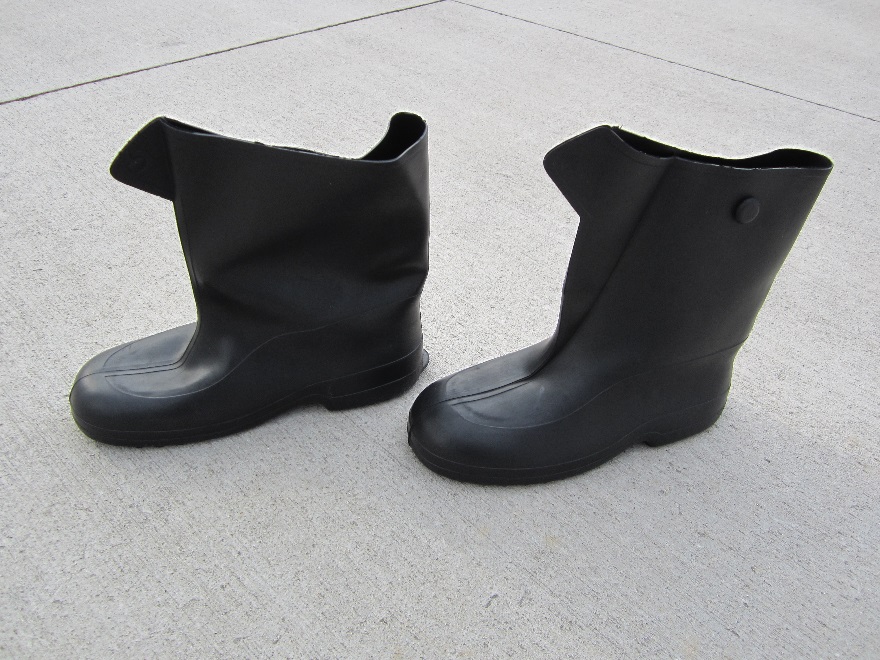 Disinfecting rubber boots
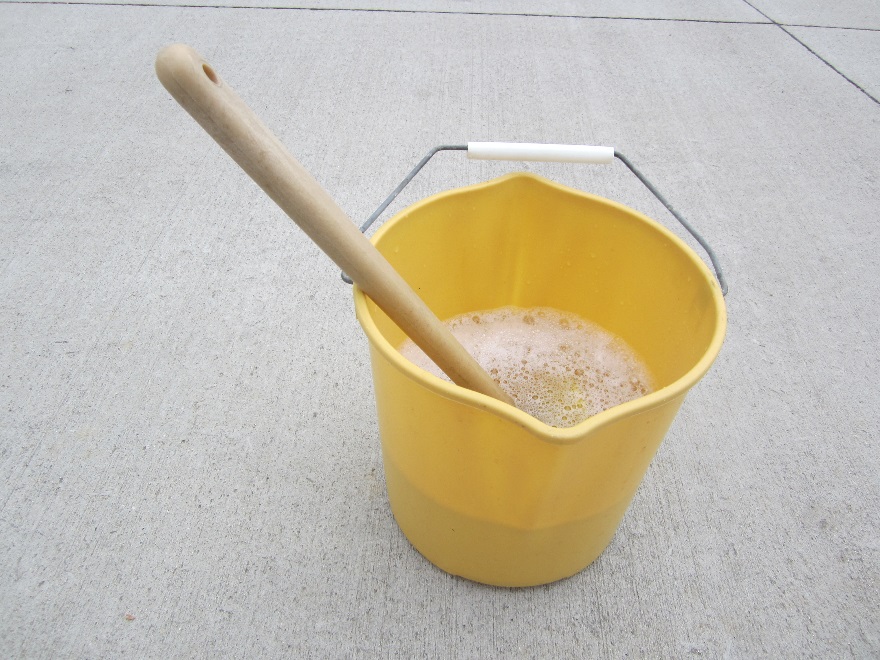 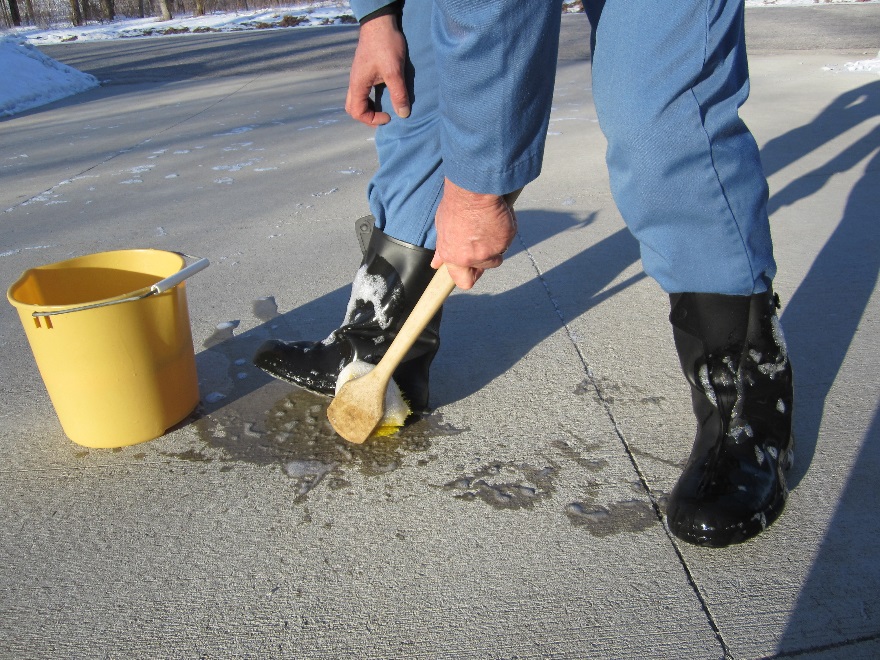 Follow proper cleaning and disinfection procedures
Remember to first clean all residue (dirt/manure) from surfaces, then disinfect
Use Disinfectants*
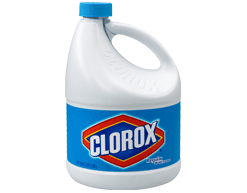 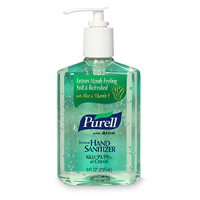 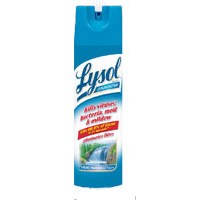 One-Stroke Environ®
½ oz/gallon of water
Roccal® **
½ oz/gallon of water
Nolvasan®  **
3 oz/gallon of water
Household bleach 
¾ cup/gallon of water
Lysol ® spray for footwear
Purell® hand sanitizer
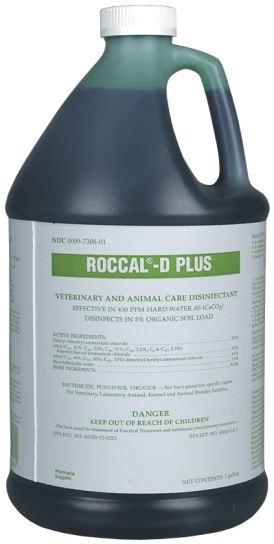 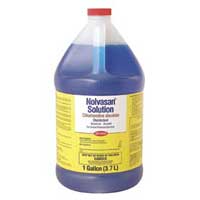 *Follow label directions regarding use and safety precautions
**available from farm stores
When working outside
Keep equipment clean
Protect your electronic equipment
It’s best to leave cell phones, tablets and cameras in your vehicle. 
If you need to have your cell phone with you, protect it.
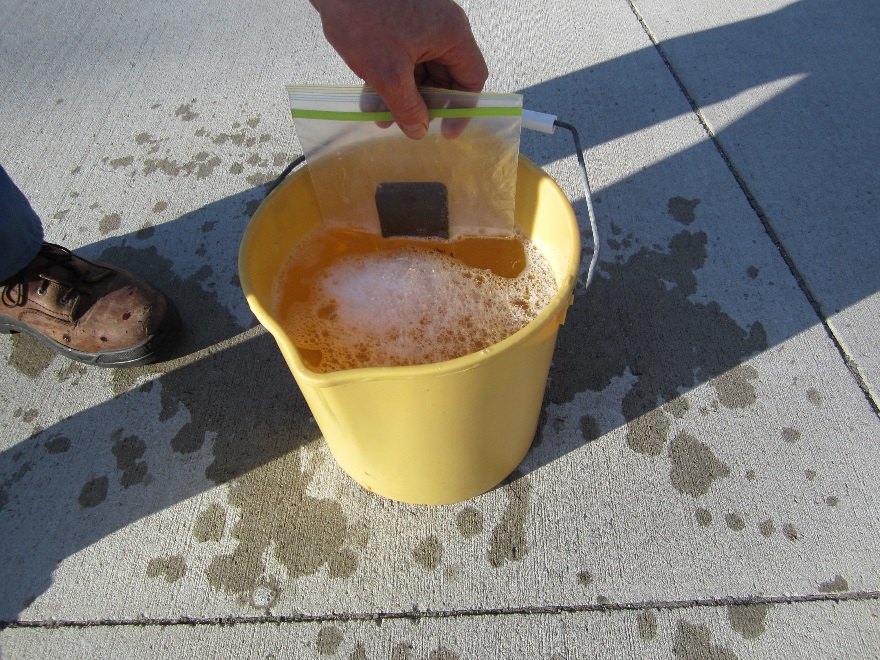 What to do when your equipment becomes contaminated
Clean and disinfect prior to returning them to your vehicle, 
OR
Bag equipment for later disinfection 
AND
Disinfect bag prior to returning to your vehicle
May be necessary to use a car wash
Pay special attention to contaminated areas
Don’t forget tires and undercarriage
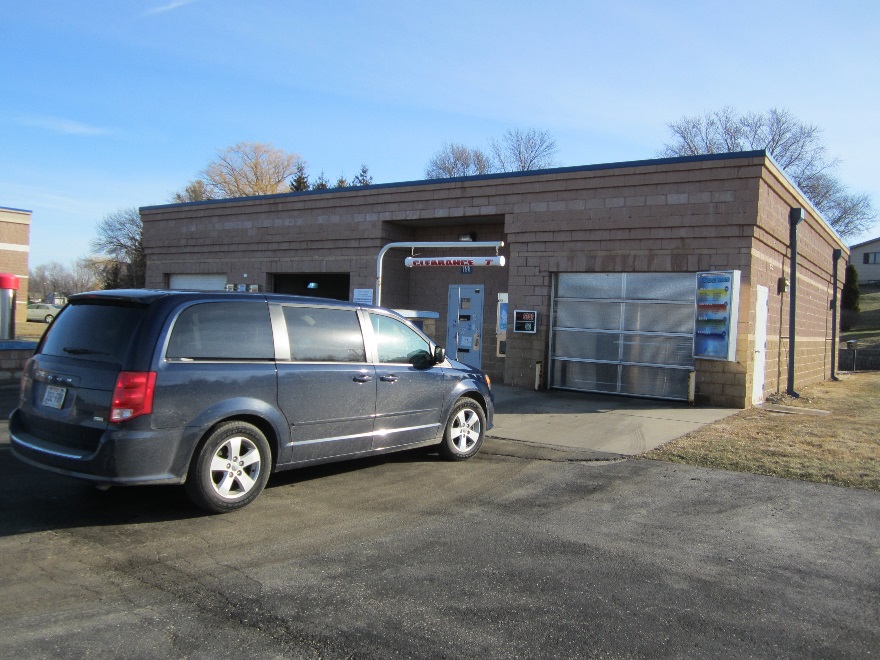 So what does this all mean?
The agricultural service provider is not the means of transmission of infectious agents from one livestock premises to another.  
Biosecurity relies on:
Protective Wear
Sanitation
Disinfection
Boiling it down to basics
Cow’s idea of biosecurity
Questions?
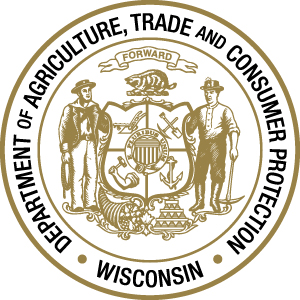